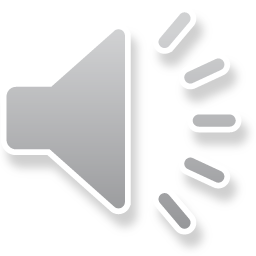 KHỞI ĐỘNG
CÓ GÌ Ở
Ai nhanh hơn?
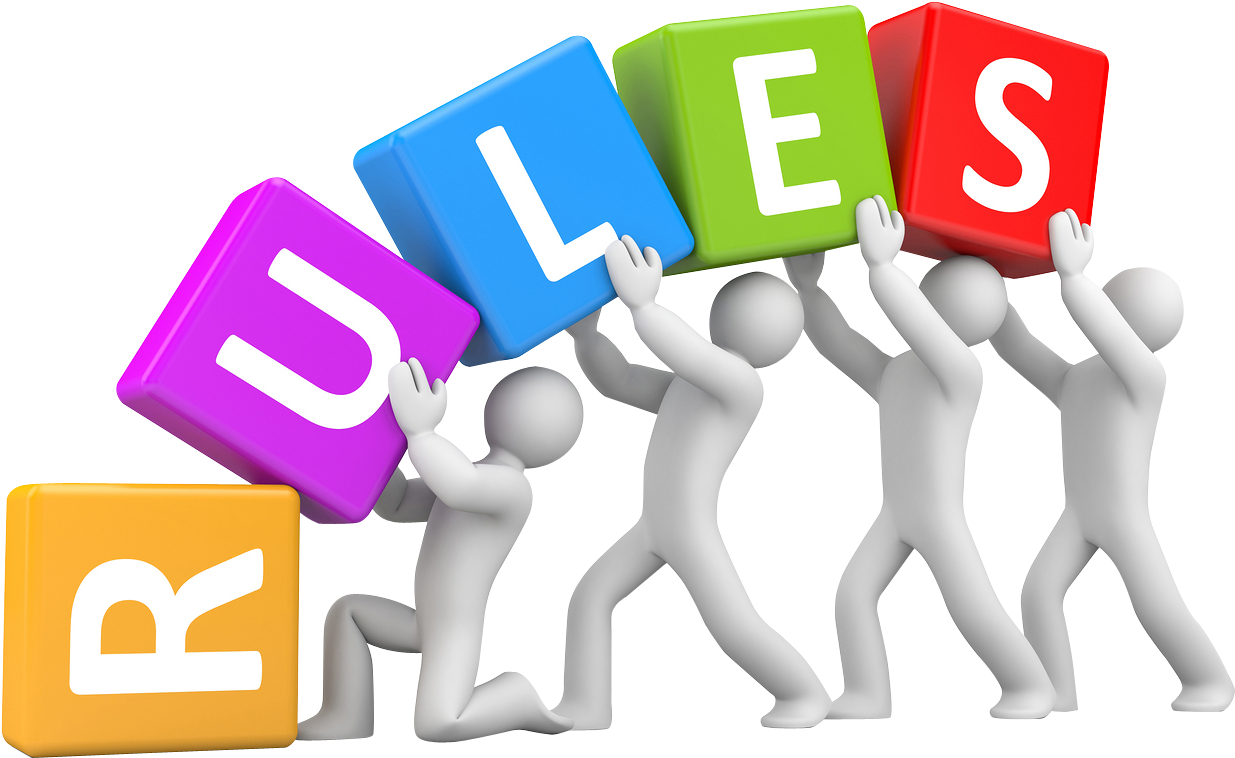 Chia lớp thành 3 đội.
 Theo dõi Video và ghi tên sản phẩm các ngành kinh tế của Nhật Bản.
 Đội ghi được nhiều, chính xác là đội chiến thắng.
TIẾT 3. 
THỰC HÀNH
TÌM HIỀU VỀ HOẠT ĐỘNG KINH TẾ ĐỐI NGOẠI CỦA NHẬT BẢN
NỘI DUNG BÀI HỌC
Viết báo cáo về hoạt động kinh tế đối ngoại của Nhật Bản
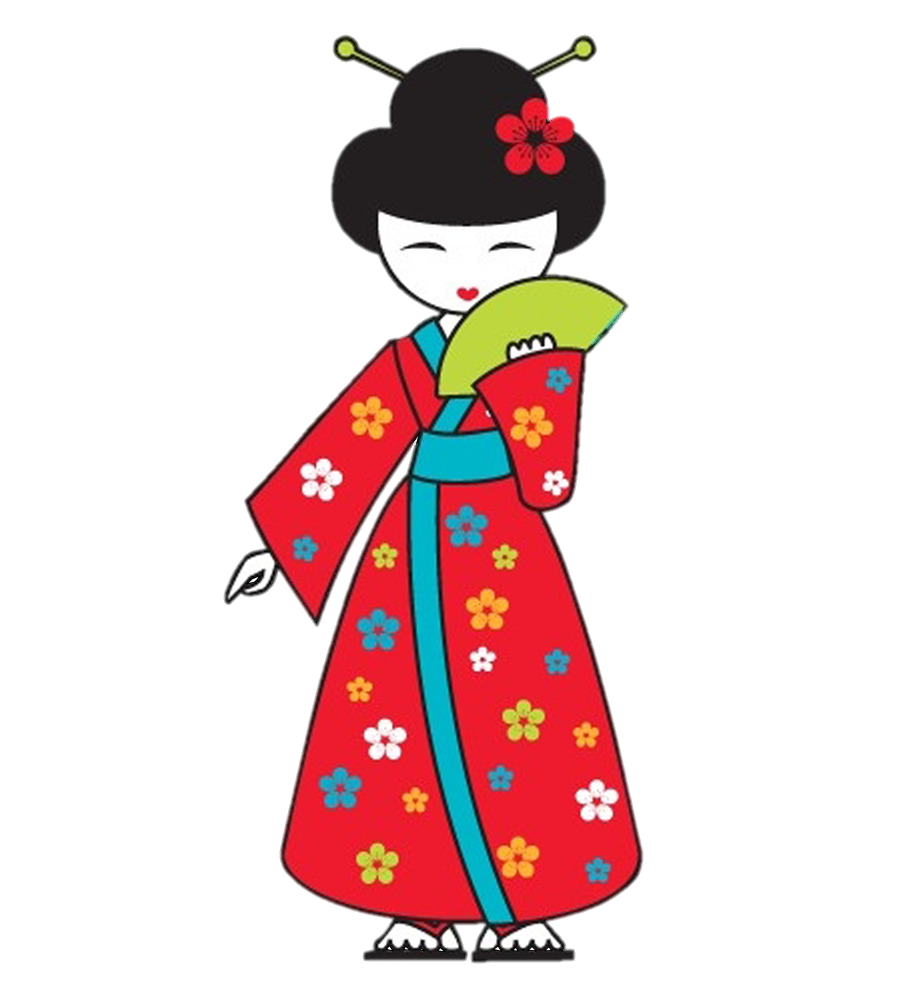 TÌM HIỂU CÁC HOẠT ĐỘNG KINH TẾ ĐỐI NGOẠI
Hoạt động nhóm chuyên gia: 6 nhóm
Thời gian: 
+ 5 phút hoạt động nhóm
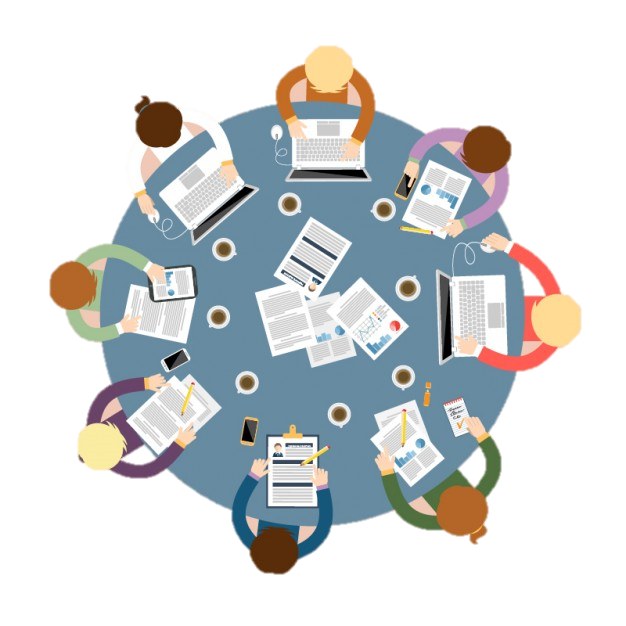 + 2 phút trình bày sản phẩm
Yêu cầu: Hoàn thành sơ đồ tư duy (Phiếu học tập)
PHIẾU HỌC TẬP
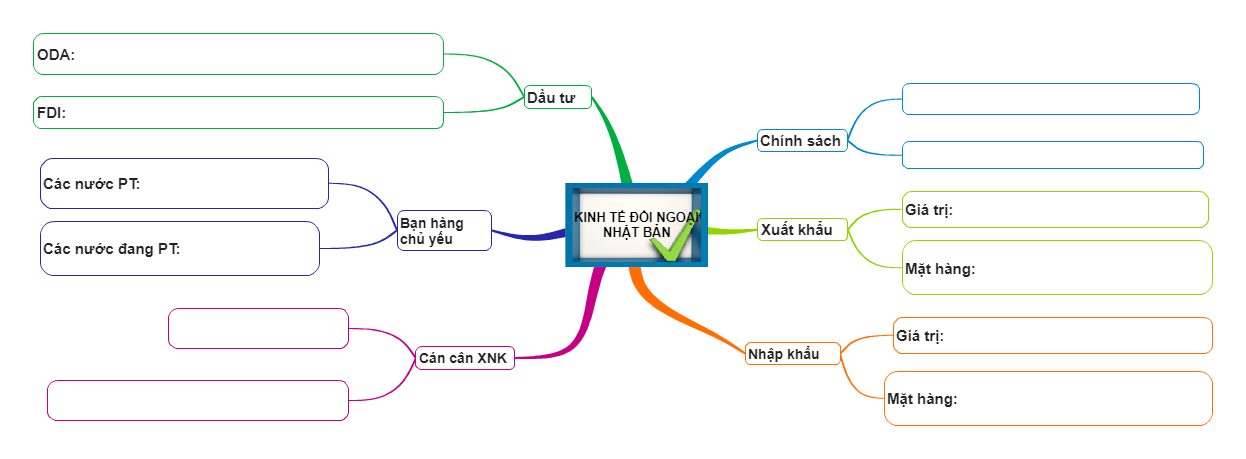 THÔNG TIN PHẢN HỒI
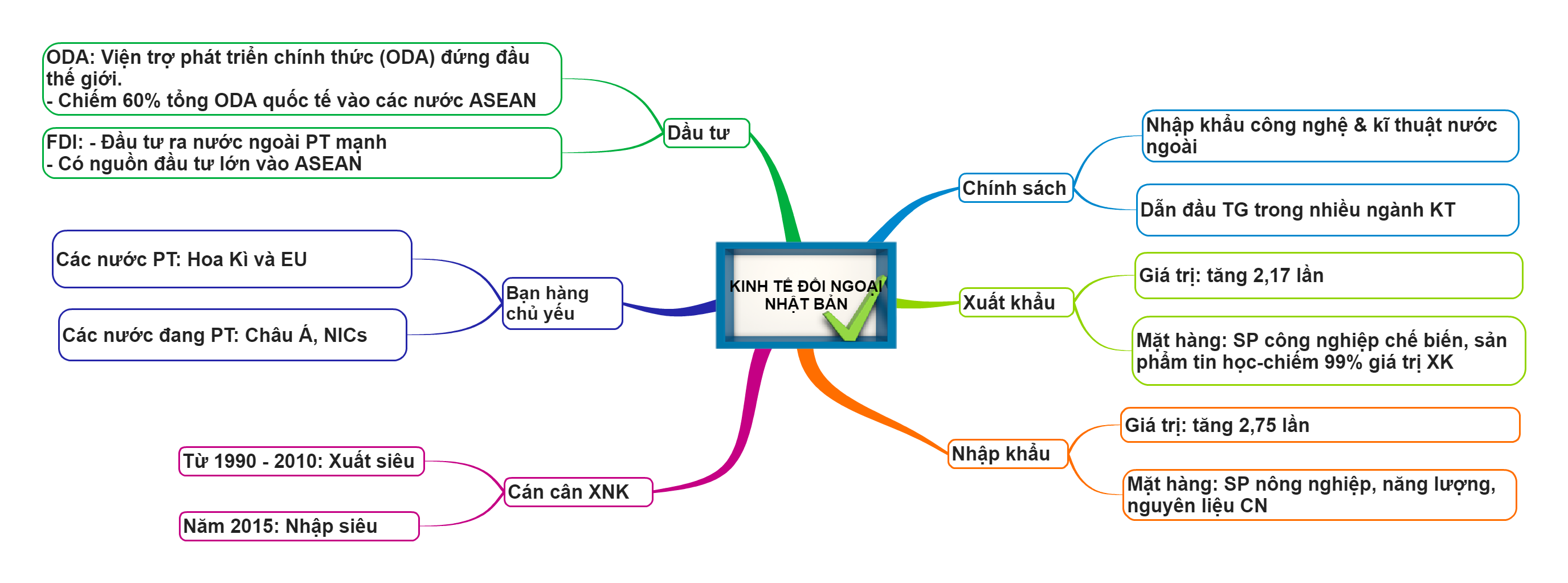 Tại sao Nhật Bản lại lựa chọn đầu tư nhiều dự án lớn ở các nước ASEAN, trong đó có Việt Nam?
- Mối quan hệ lâu đời.
- Có chung nhiều lợi ích
+ Kinh tế: Nhật Bản muốn tìm thị trường mới trong khi ASEAN muốn có các dự án đầu tư nhất là về cơ sở hạ tầng.
+ An ninh: Cùng giải quyết các vấn đề tranh chấp lãnh thổ trên biển với Trung Quốc, an ninh năng lượng, phòng chống thiên tai, khủng bố.
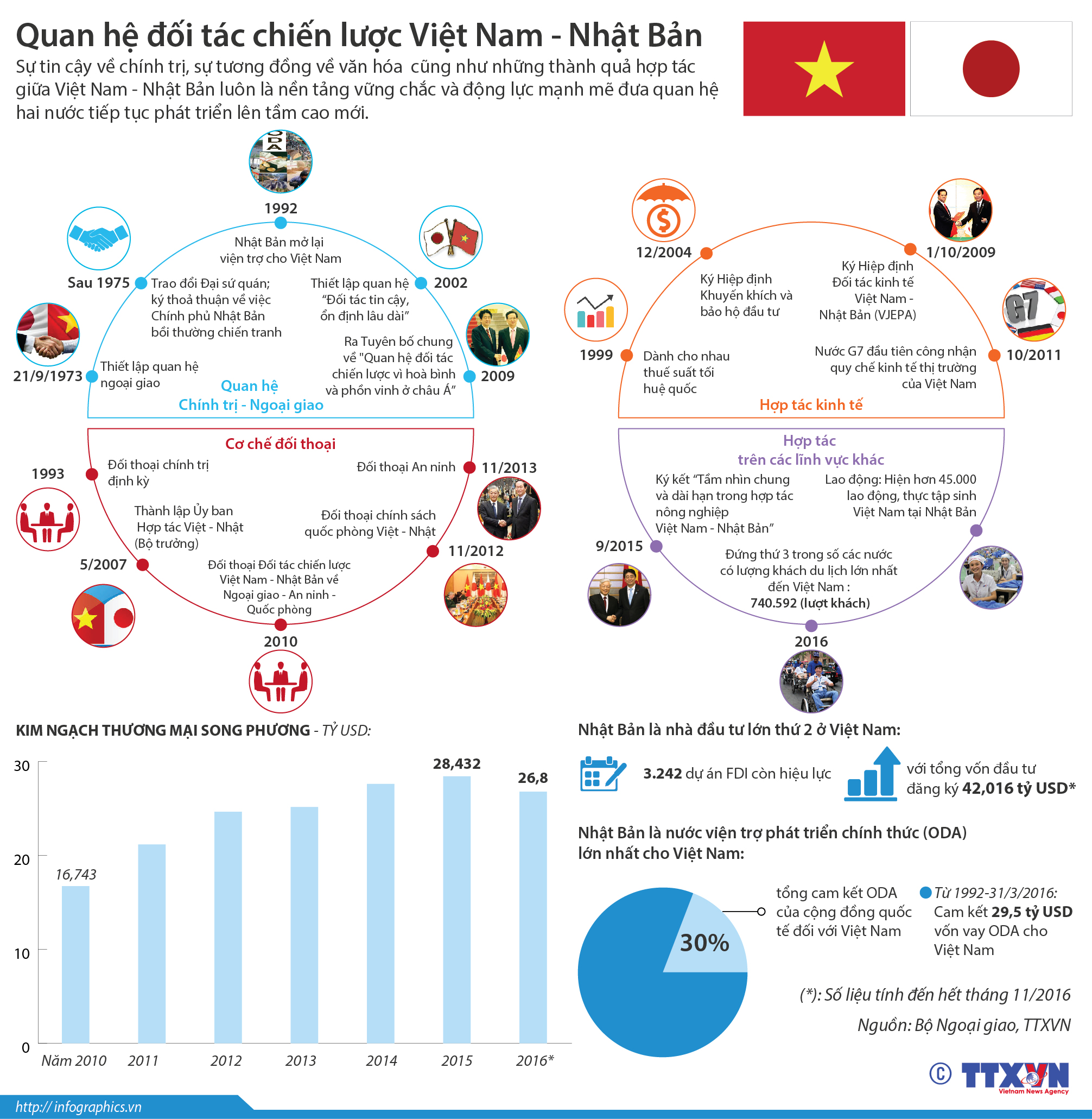 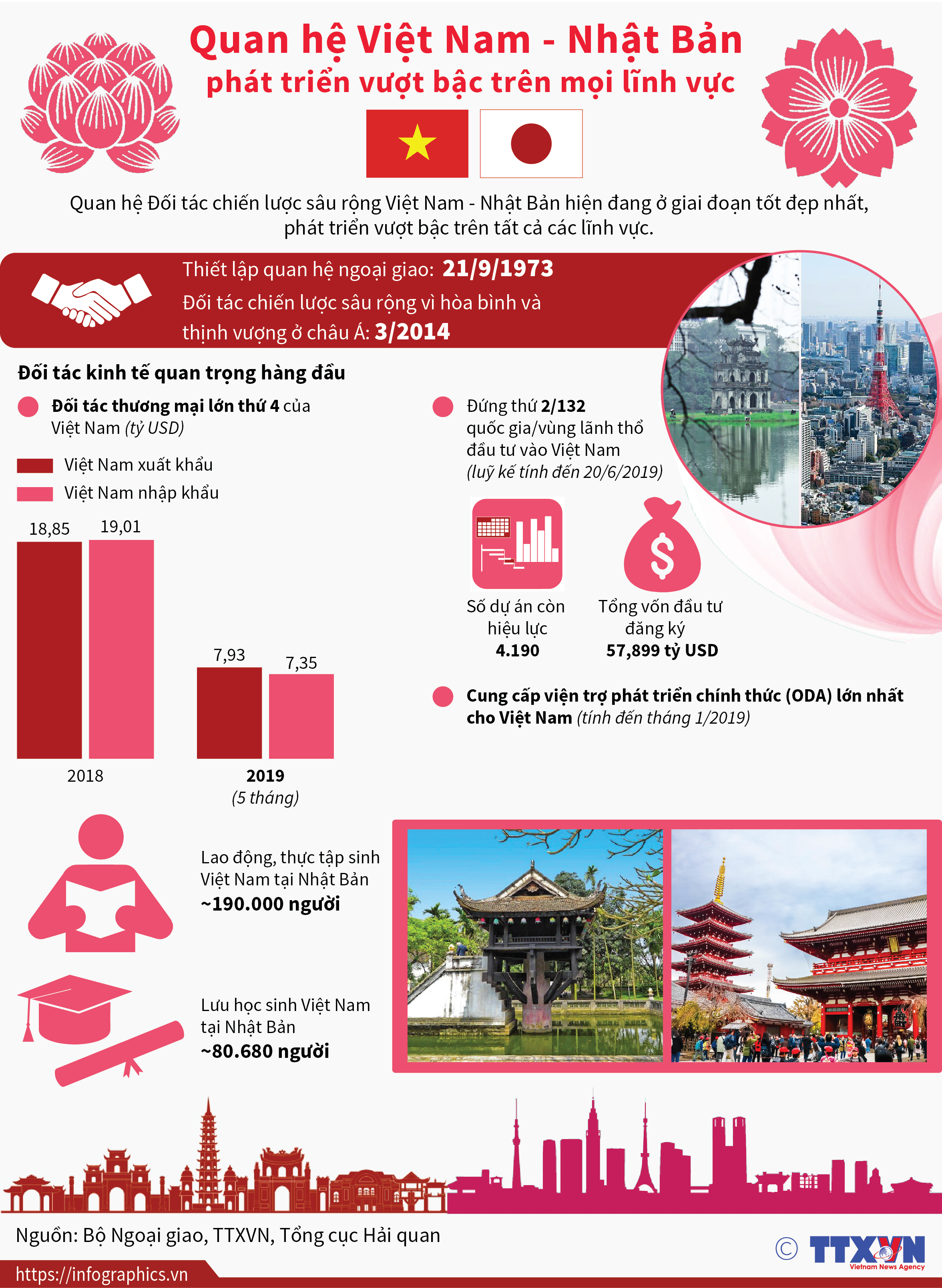 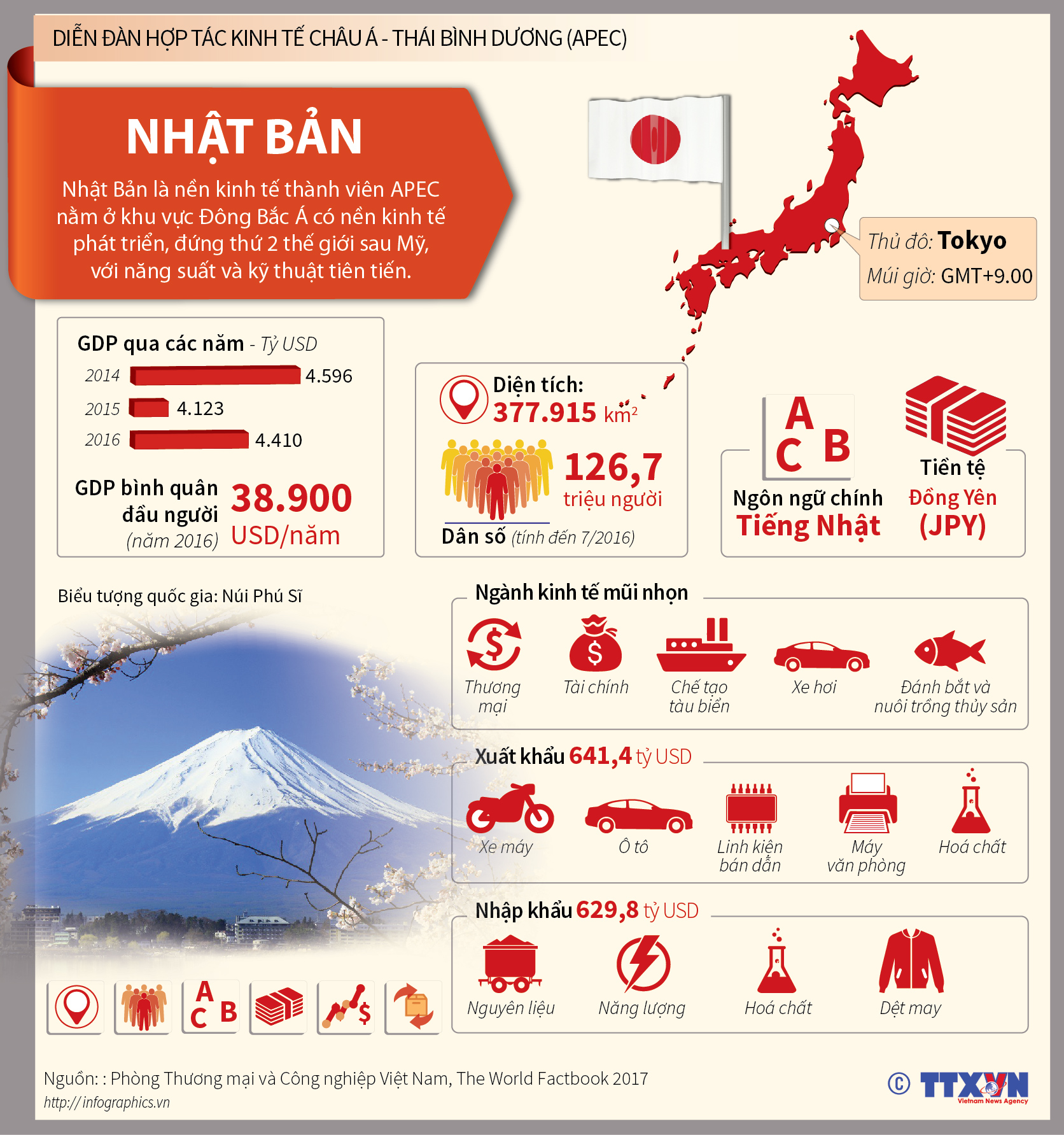 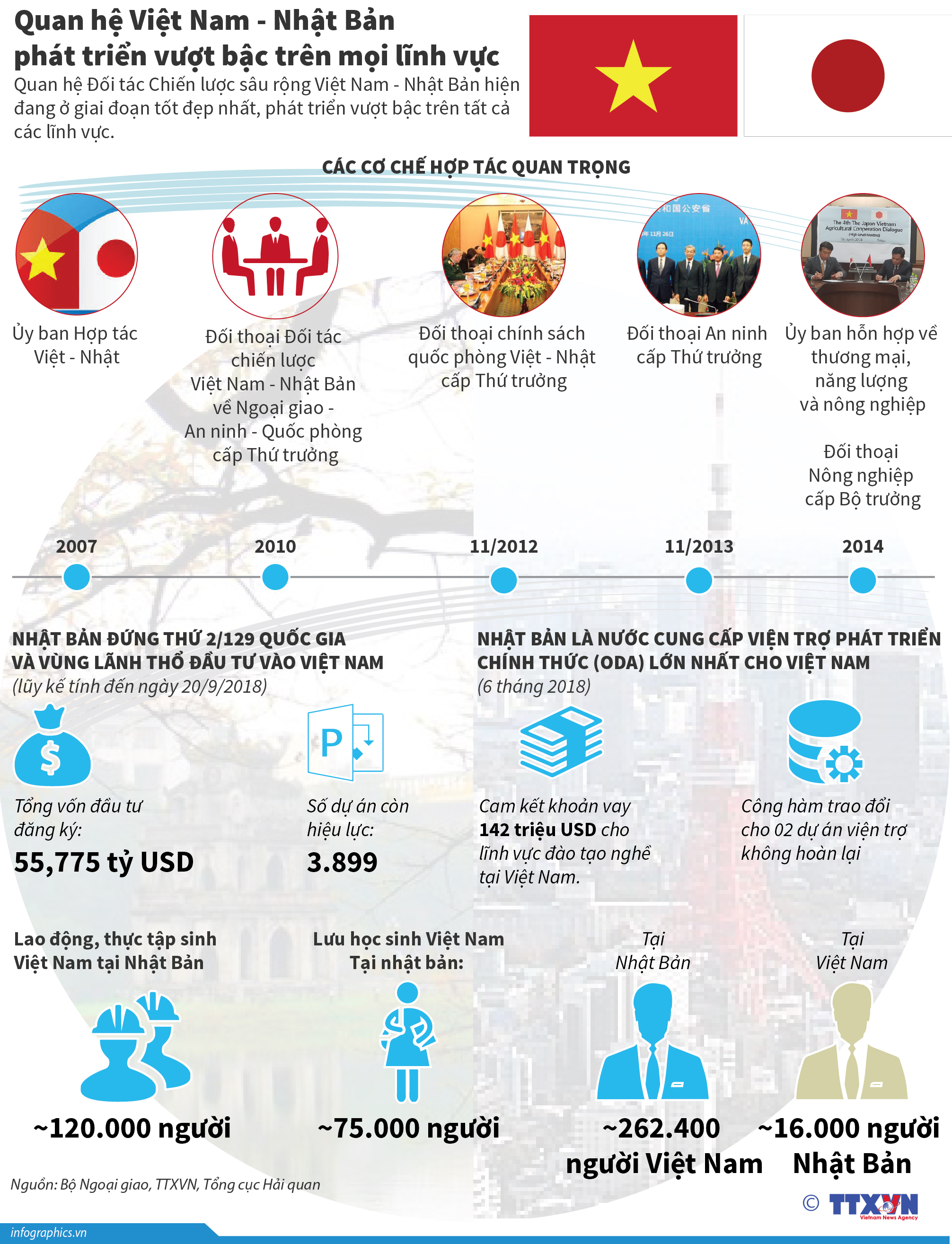 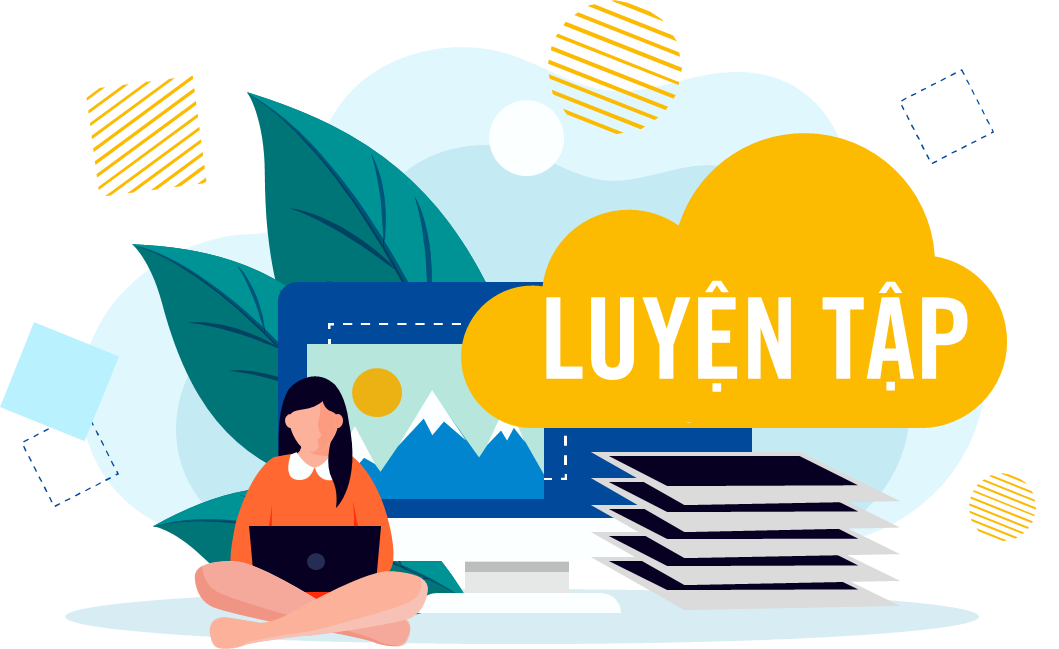 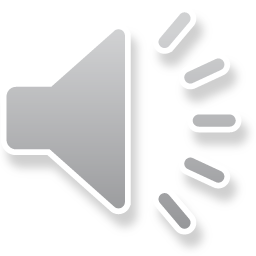 Câu 1. Cho bảng số liệu:
GIÁ TRỊ XUẤT, NHẬP KHẨU CỦA NHẬT BẢN QUA CÁC NĂM
                                                                                           (Đơn vị: Tỉ USD)
Tỉ trọng xuất khẩu và nhập khẩu của Nhật Bản năm 2018 lần lượt là
A. 34,6% và 65,4%.			B. 42,6% và 54,7%.
C. 55,9% và 44,1%.			D. 50,3% và 49,7.
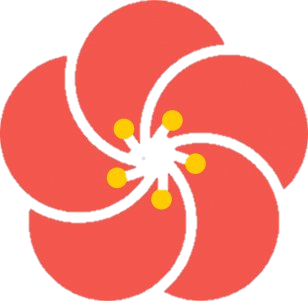 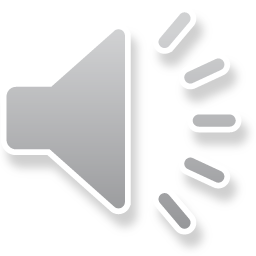 Câu 2. Nhật Bản đã rút ngắn được khoảng cách và vươn lên dẫn đầu thế giới trong nhiều ngành kinh tế chủ yếu là do
A. Người lao động Nhật Bản đông đảo, cần cù, chịu khó.
B. Không nhập công nghệ mới từ bên ngoài.
C. Phát huy được tính tự lập, tự cường.
D. Tích cực nhập khẩu công nghệ, kĩ thuật của nước ngoài, tận dụng những thành tựu khoa học – kĩ thuật và vốn đầu tư của các nước.
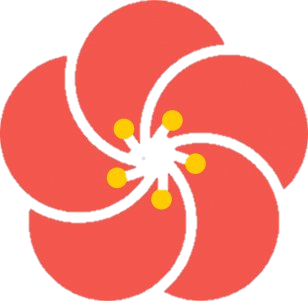 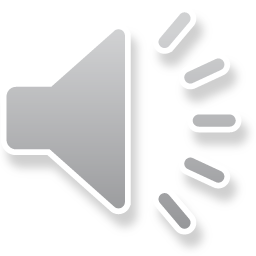 Câu 3. Sản phẩm nhập khẩu chủ yếu của Nhật Bản là
A. Lúa mì, dầu mỏ, quặng.
B. Lúa mì, lúa gạo, hải sản.
C. Sản phẩm nông nghiệp, năng lượng, nguyên liệu công nghiệp.
D. Sản phẩm nông nghiệp, vật tư nông nghiệp, sản phẩm công nghiệp.
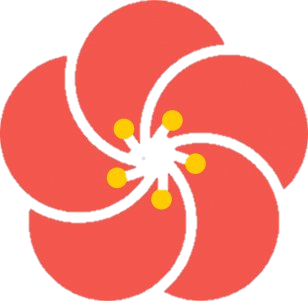 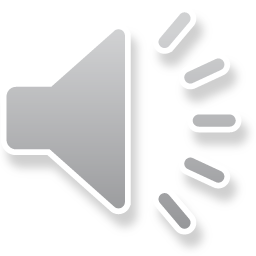 Câu 4. Sản phẩm xuất khẩu chủ yếu của Nhật Bản là
A. Sản phẩm nông nghiệp.
B. Năng lượng và nguyên liệu.
C. Sản phẩm thô chưa qua chế biến.
D. Sản phẩm công nghiệp chế biến.
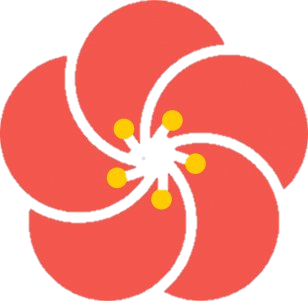 Thank you!